Greek Gods and Goddesses
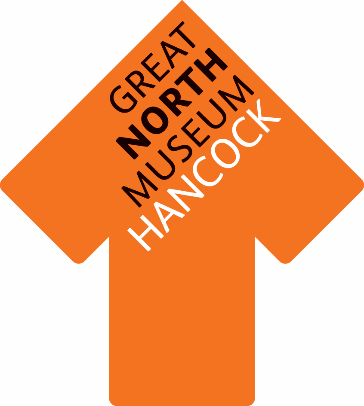 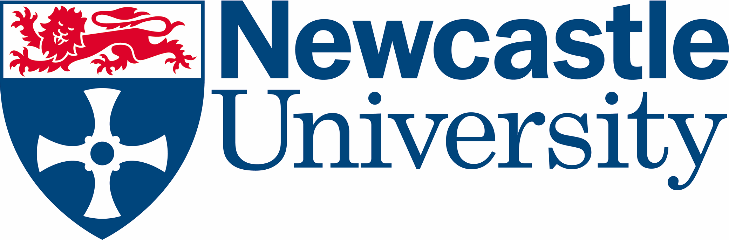 Mount Olympus: Home of the Gods
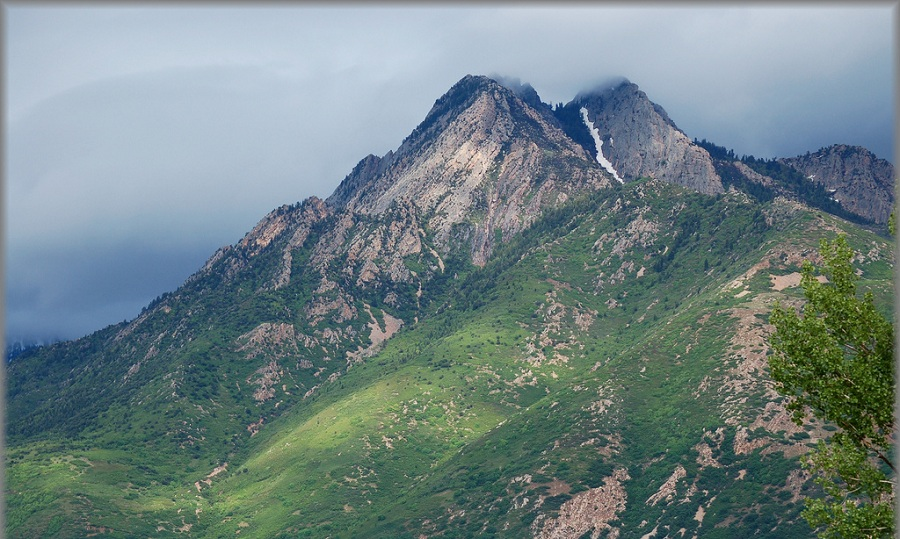 The Olympian Gods: Family Tree
Cronos
Rhea
Poseidon
Hestia
Demeter
Hera
Hades
Zeus
Hephaestus
Ares
Artemis
Apollo
Athena
Aphrodite
Hermes
Dionysus
Zeus
Poseidon
Hestia
Demeter		Persephone		Hades
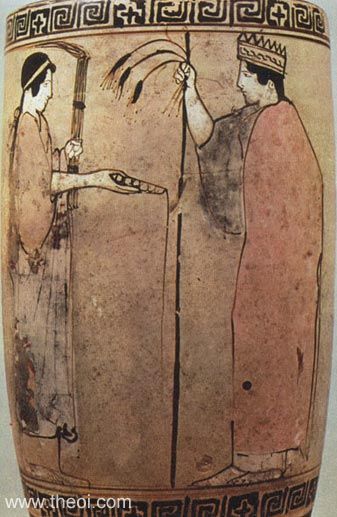 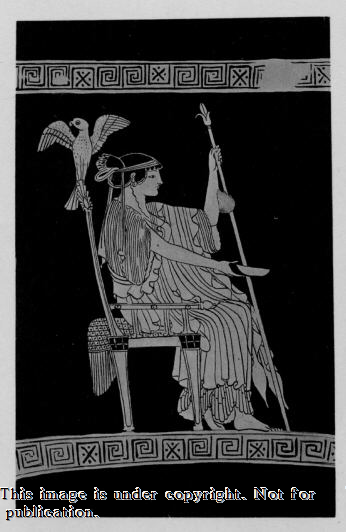 Hera
Aphrodite			Ares					Eros
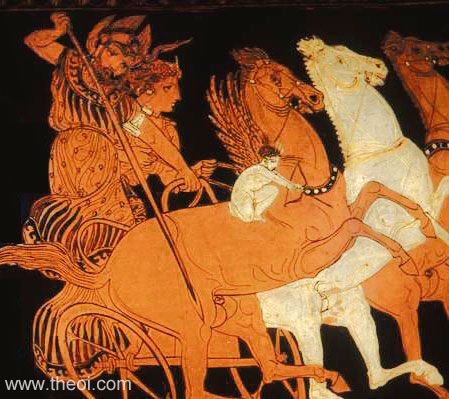 Athena					Hephaestus
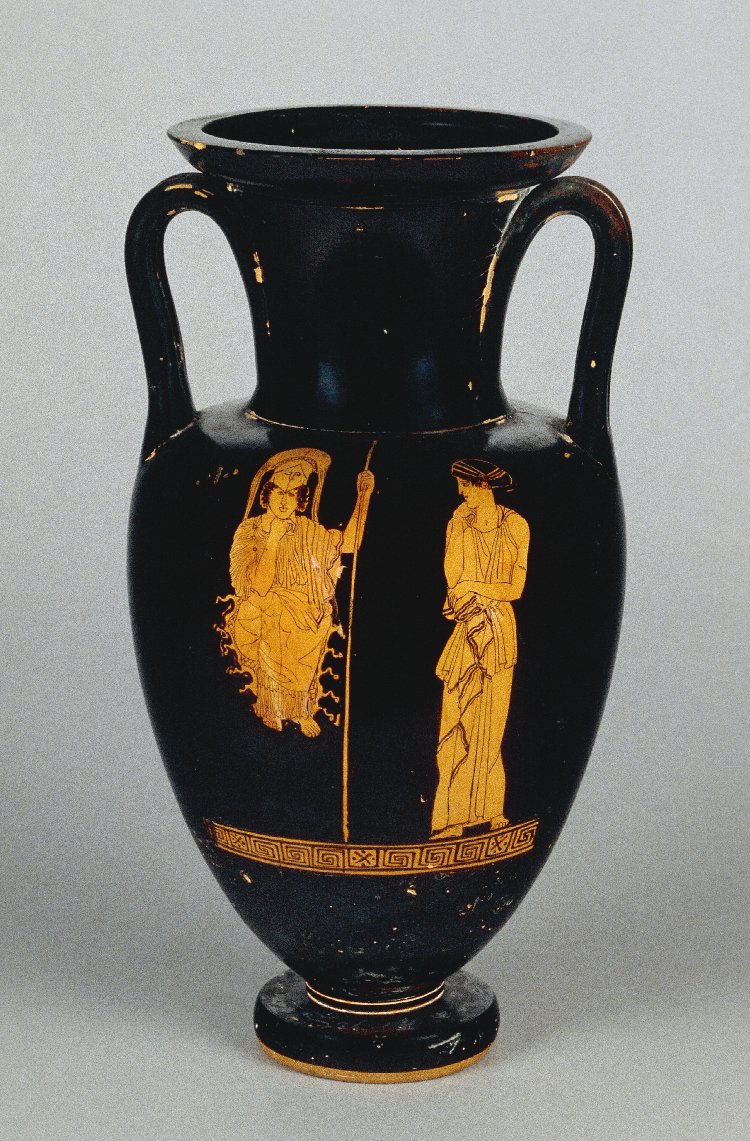 Apollo			Artemis
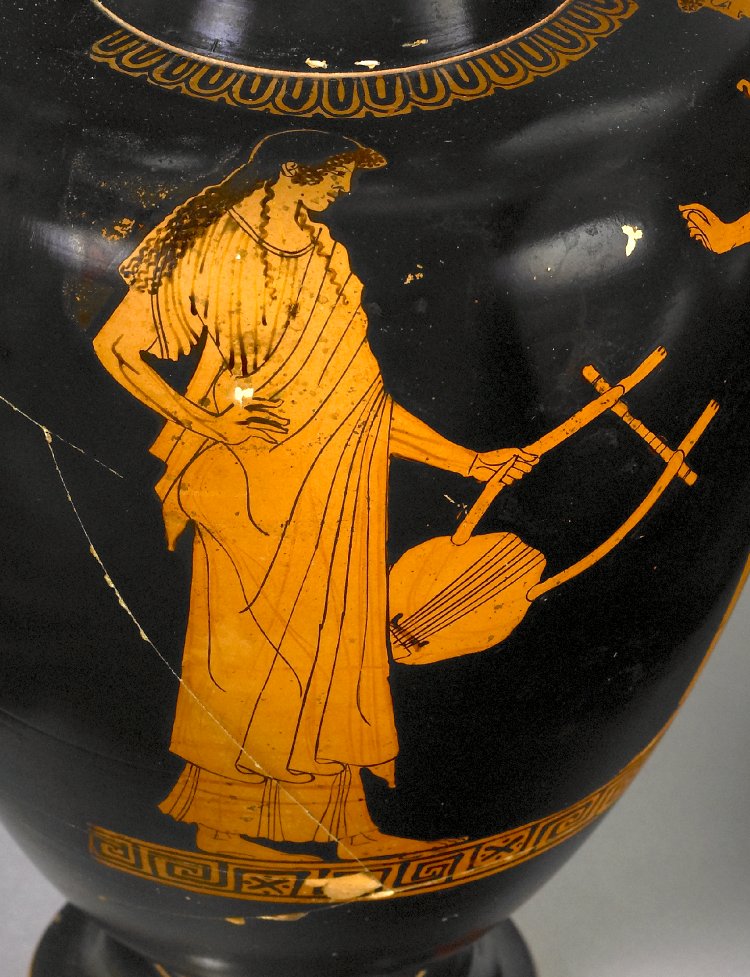 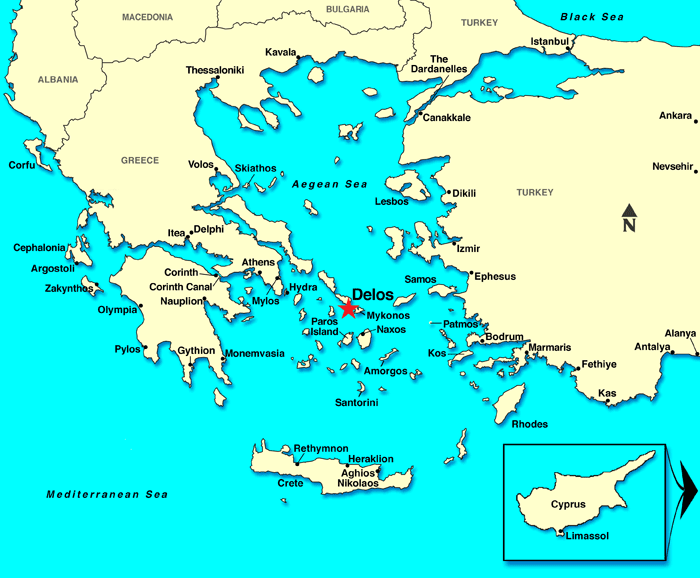 Hermes
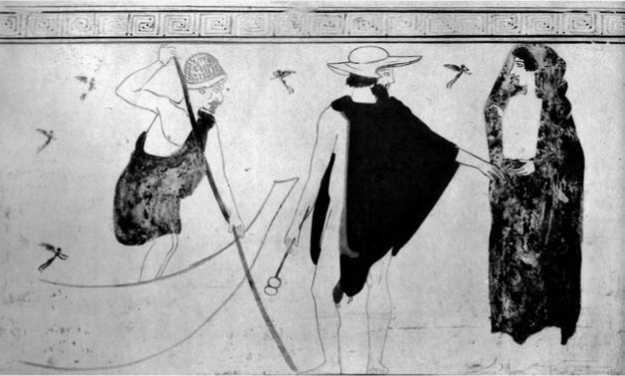 Dionysus
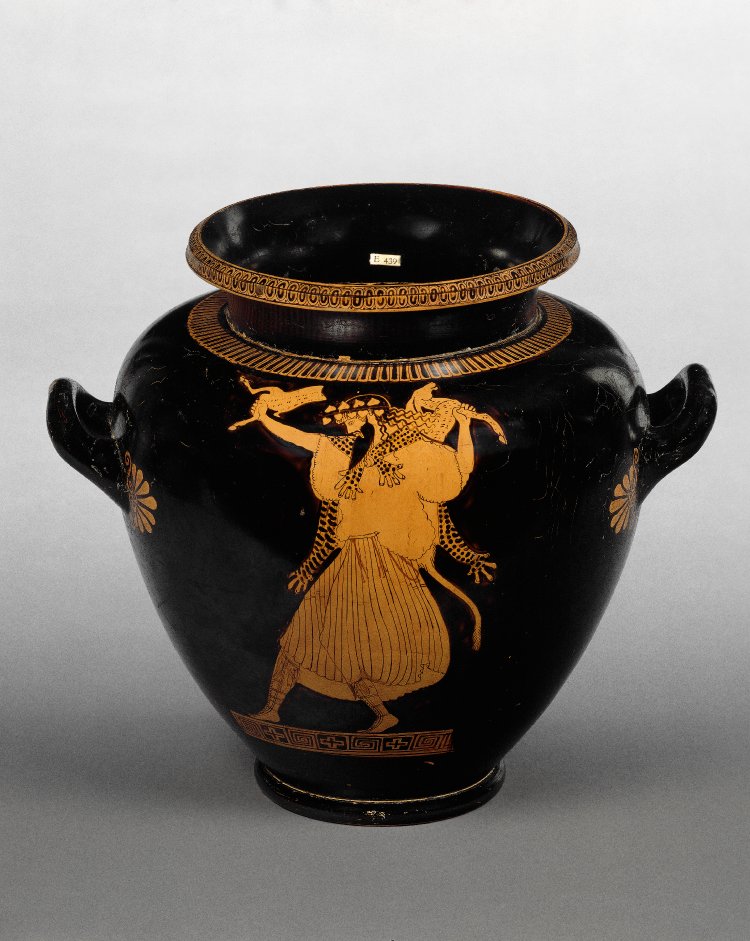 Can you guess which gods are shown here?
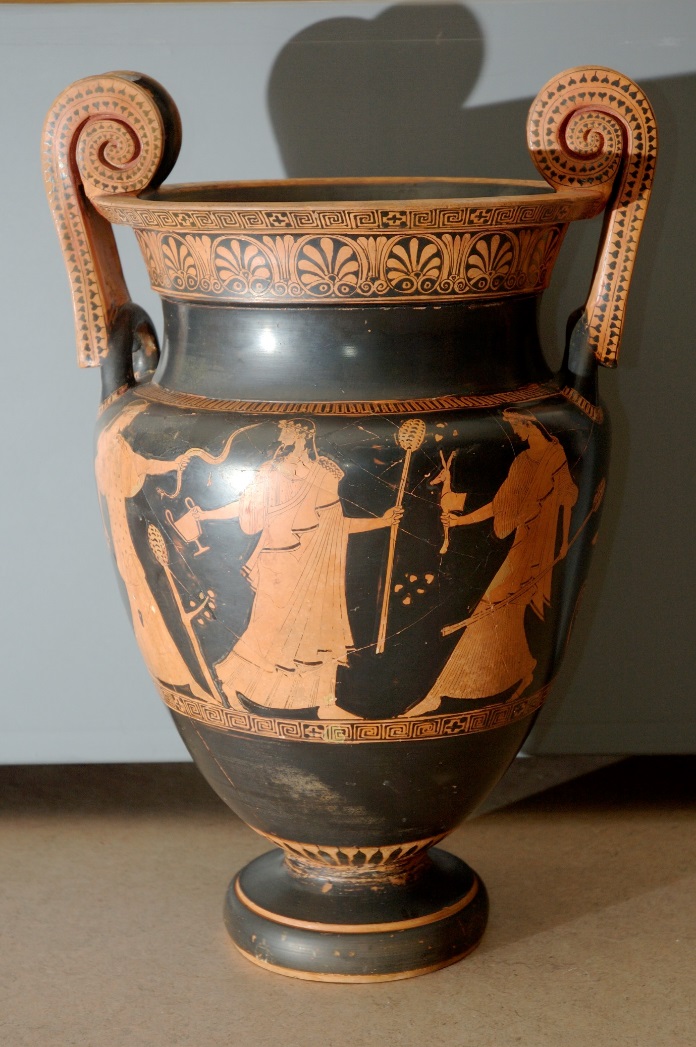